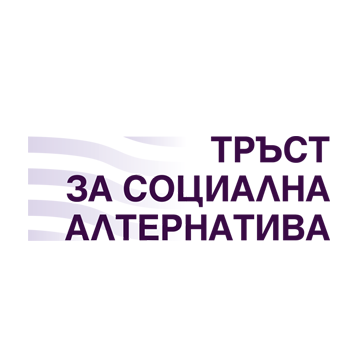 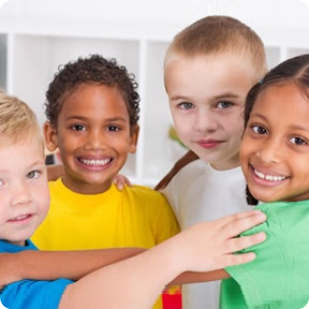 МОДУЛ 3Позитивна приобщаваща среда в образователната институция.Дейността „Среща в началото на деня“
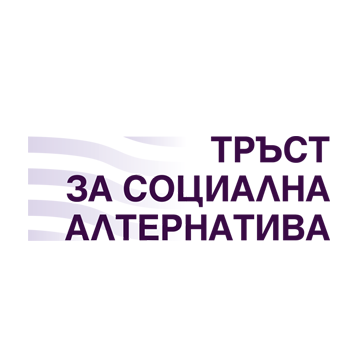 Цели
Очаквания
Преглед на съществуващите теории за традиционно и интерактивно образователно взаимодействие.
 
Запознаване с принципите на  организация на образователното взаимодействие в среда на многообразие в интерактивен режим.
 
Запознаване с концепцията за „Позитивна образователна среда“ и положителните страни на позитивната образователна среда.
 

Запознаване с дейността „Среща в началото на деня“ и нейното значение за разгръщане на многообразието, активното учене, ученето чрез преживяване и на база минал опит.
Участниците откриват разликите между традиционни и иновативни технологии на обучение.Развиване на чувствителност, разбиране и уважение към многообразието;   Познаване на различни подходи и стратегии за създаване на позитивна приобщаваща среда с център детето/ученика; Подкрепяне на развитието на ключови компетентности у подрастващите.Разпознаване на дейността „Среща в началото на деня“ , развитие на компетенции за нейното осъществяване.
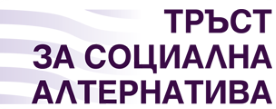 Образователни технологии
ТРАДИЦИОННИ ТЕХНОЛОГИИ ЗА ОБУЧЕНИЕ
ИНОВАТИВНИ/ИНТЕРАКТИВНИ ТЕХНОЛОГИИ ЗА ОБУЧЕНИЕ
Разговор
Беседа
Демонстрация
Наблюдение
Самостоятелна работа
Упражнение
Групова работа
Сформиране на екипи 
Брейнсторминг – Генериране на креативни идеи
Игри
Разработване на проекти
Изследователска активност
експериментиране
решаване на казуси
трансформативна дискусия
ПРИНЦИПИ ЗА ОРГАНИЗАЦИЯ НА ОБУЧЕНИЕТО В МНОГООБРАЗИЕ В ИНТЕРАКТИВЕН РЕЖИМ.
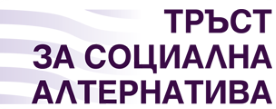 Обучението се основава на опита и контекста.
Обучението е структурирано спираловидно.
Обучението е центрирано с фокус детето/ученика.
Обучението е интерактивно.
Обучението е акт, процес, опит, а не цел.
Обучението е активно усилие от страна на участниците. 
Децата/Учениците са включени в множество изследователски дейности.
Различните хора се учат по различни начини.
Поощрява се креативността. Дава се възможност за избор и себеизява.
Провокира се нетрадиционно, творческо и асоциативно мислене при решаване на проблеми.
Учебната среда е „втори учител“.
Баланс между лидерството на учителя и инициативата на детето/ученика.
Интерактивността изисква интердисциплинарен подход.
Възможност за осигуряване на съдържателна и релевантна обратна връзка.
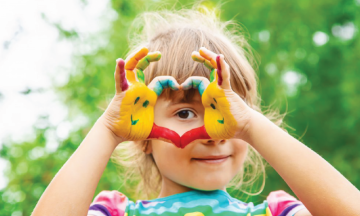 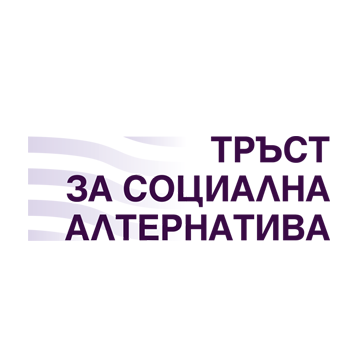 Кредо на интерактивността в обучението
Това, което слушам, го забравям напълно.
Това, което слушам и наблюдавам, го помня донякъде.
Това, което слушам, наблюдавам и относно което задавам въпроси, или го обсъждам с някой друг, аз започвам да го разбирам.
Това, което слушам, наблюдавам, дискутирам и правя, ми позволява да придобивам знания и умения.
Това, на което уча другите, ме прави майстор.
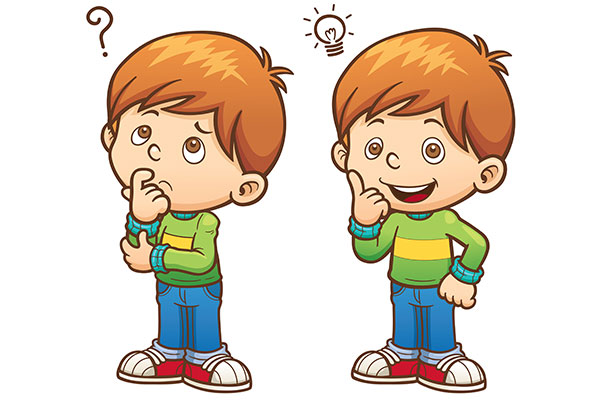 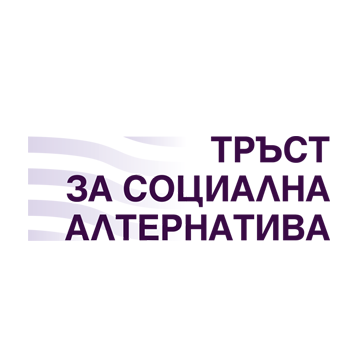 Самостоятелна работа
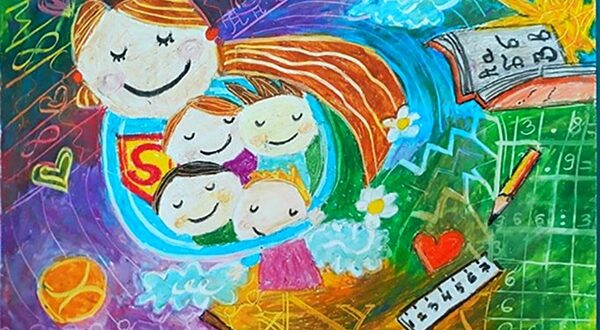 Всеки в рамките на 5 минути да помисли 
върху следните  въпроси:
 
Какво е моето лично професионално взаимодействие с децата/учениците?
Защо  смятам така?
Как се чувствам по отношение на професионалното си образователно взаимодействието, което осъществявам с децата/учениците?
Бих ли искал да променя нещо по отношение на образователния процес, по отношение на децата, по отношение на себе си?
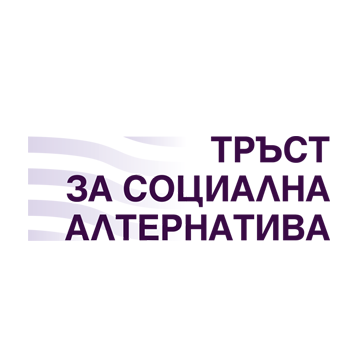 Позитивна образователна среда
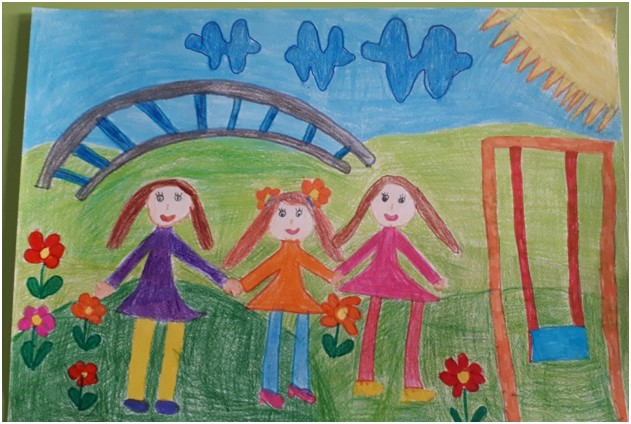 Тук е моето място!
            Чувствам се значим!
    Ангажиран съм!



                                     Правилата са за всички!
                                     Чувствам се в безопасност!
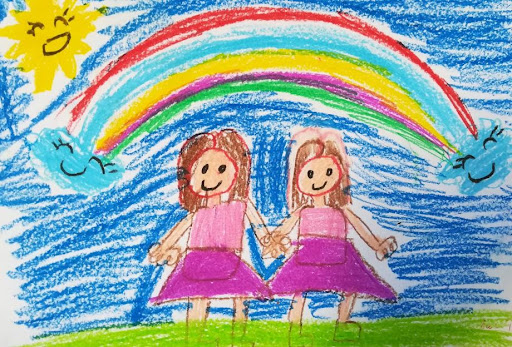 ПОЛОЖИТЕЛНИ СТРАНИ НА ПОЗИТИВНАТА ОБРАЗОВАТЕЛНА СРЕДА
Въвлича и ангажира децата/учениците. Предполага повишена активност.
Прави децата/учениците отговорни за резултатите от обучението.
Повишава автономността. Позволява да се правят грешки и да се намират решения.
Развива творческия потенциал.
Помага на детето/ученика да обедини новата информация с тази, която вече има.
Провокира различни стилове на по-пълноценно учене.
Засилва настойчивостта и ентусиазма на децата/учениците в ученето. 
Развива самоувереност.
Стимулира когнитивното развитие. Повишава нивото на критичност на мислене и самопознание.
Развива умения за работа в екип, съзнание за взаимозависимост и социални компетентности.
Развива силни положителни чувства към съучениците, учителя и семейството.
Приемане и разбиране на чуждите мнения, на разнообразието.
Осигурява непрекъсната обратна връзка.
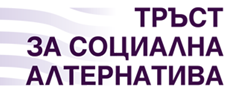 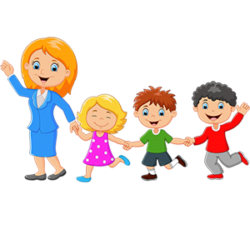 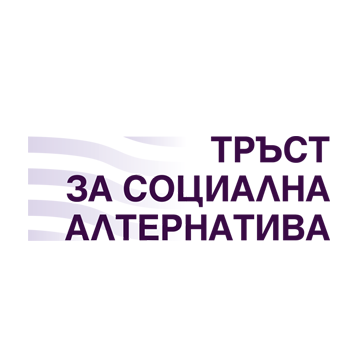 ДОБРИЯТ УЧИТЕЛ Е:
Достъпен за лично общуване.
Слуша внимателно.
Мисли позитивно.
Уверен е в себе си.
Учи се от своите деца/ученици.
Забавлява се.
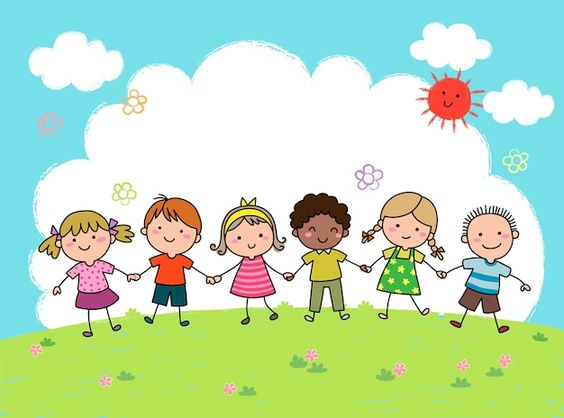 В рамките на 5 м. помислете и запишете, кой според вас е най-важният момент за конструктивното позитивно протичане на деня в образователната институция?
Самостоятелна работа
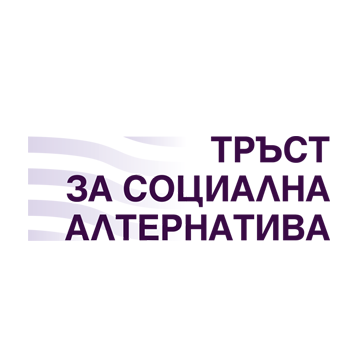 Дейност„Среща в началото на деня“ или наричана от децата „ Утро за радостни срещи!“
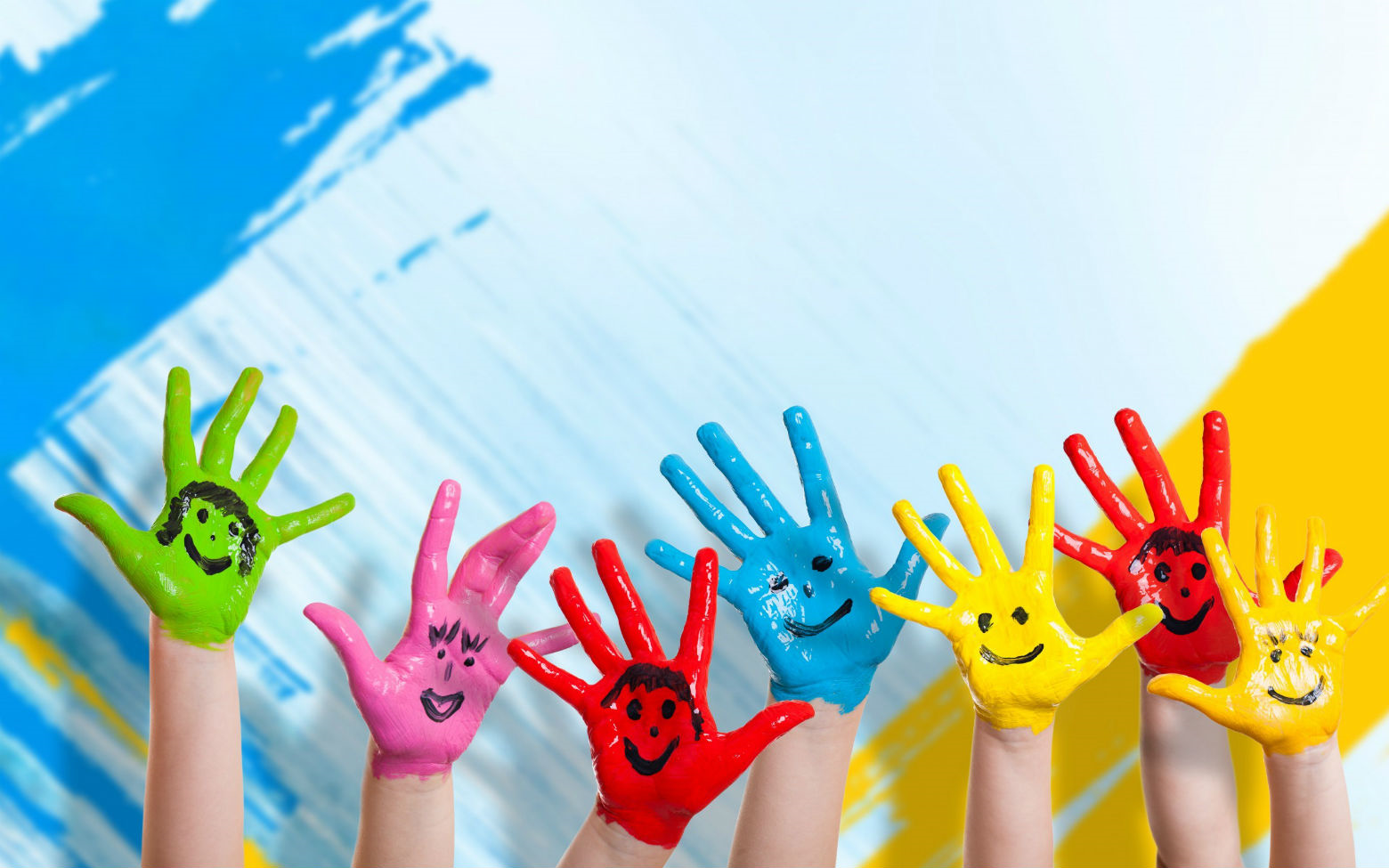 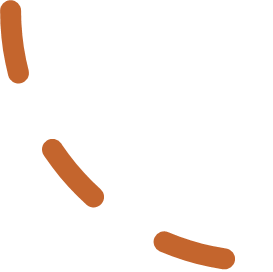 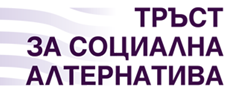 Философия на дейността  „Среща в началото на деня“
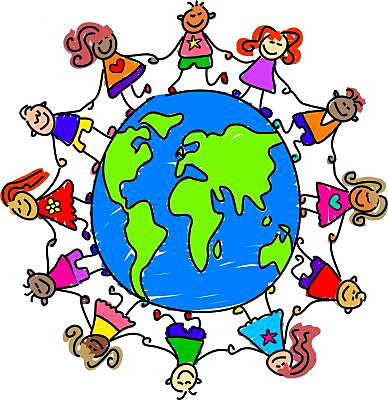 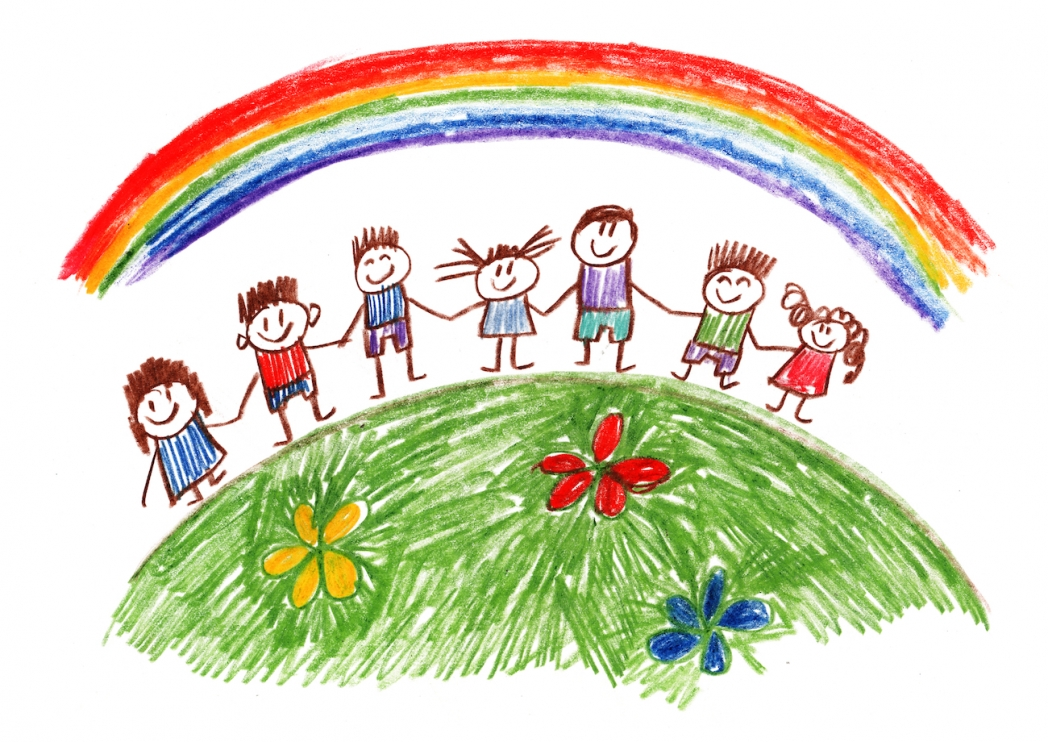 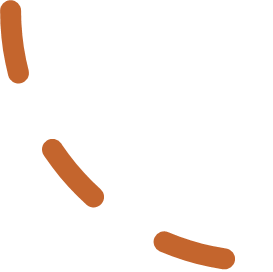 Компоненти на дейността 
„Среща в началото на деня“:
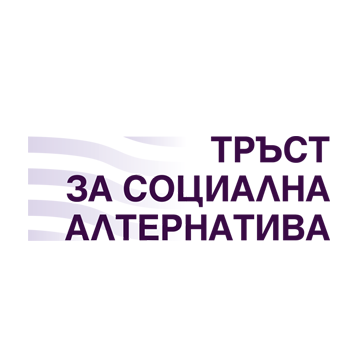 - Определяне на ясни време  и място на провеждане. - Организация.- Поздравяване.- Емоционален барометър.- Въведение в темата за деня.- Поставяне на задачите.- Организация на работа в малки групи.- Обратна връзка.
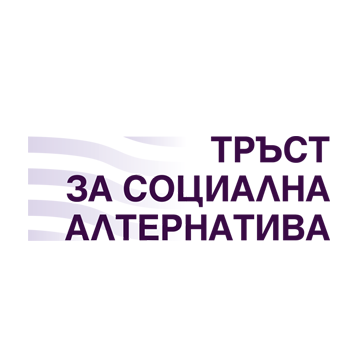 Организация  - защо е важен кръгът?!
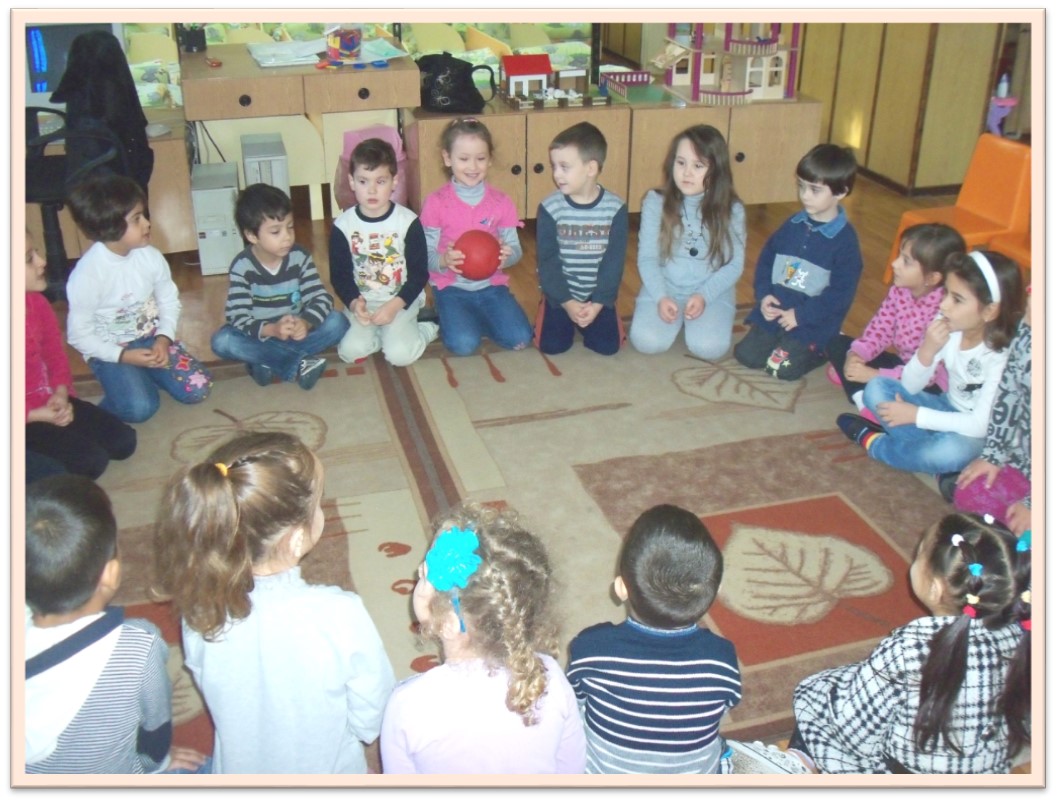 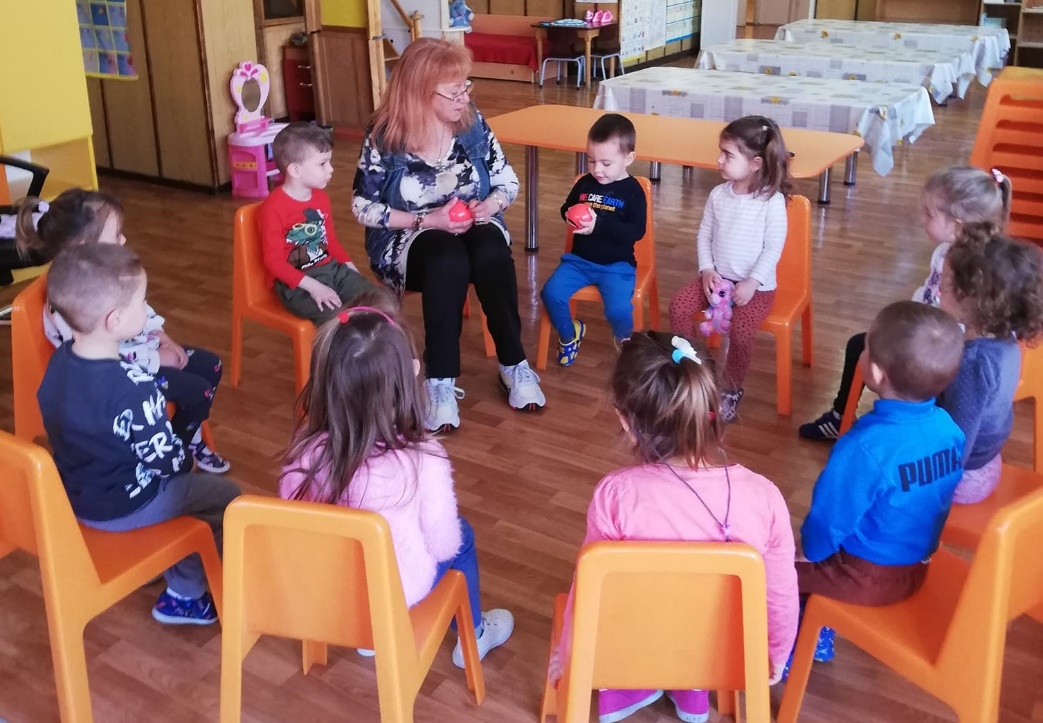 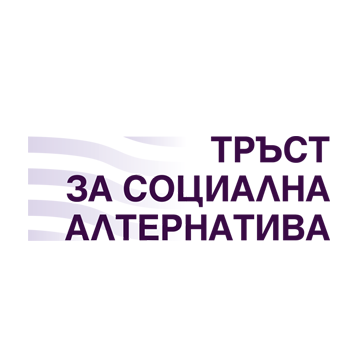 Поздравяване в кръга
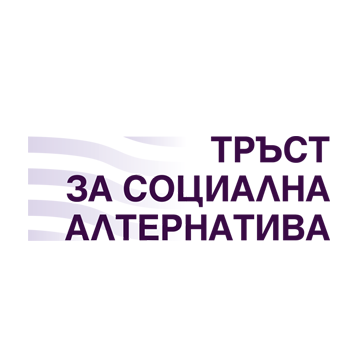 Емоционален барометър
Развитие на емоционалната интелигентност чрез описване, преживяване и разговор 
за емоциите.
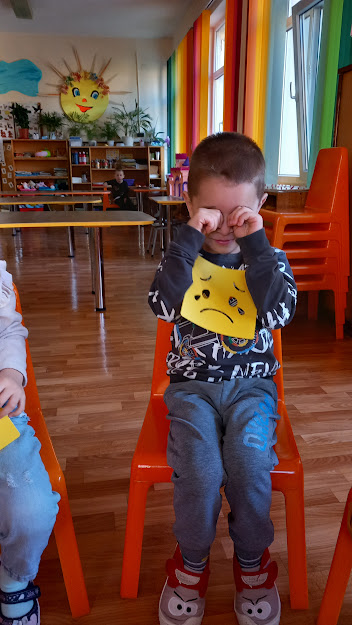 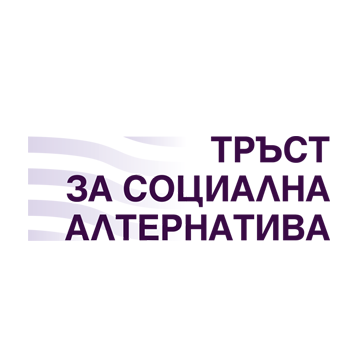 Емоционален барометър
Рисуване на емоцията и споделяне върху нарисуваното.
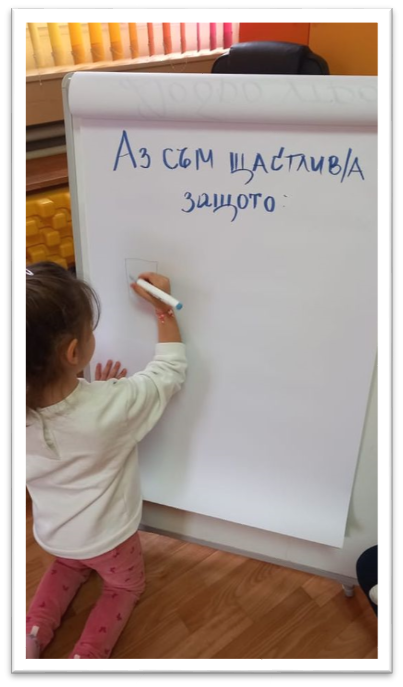 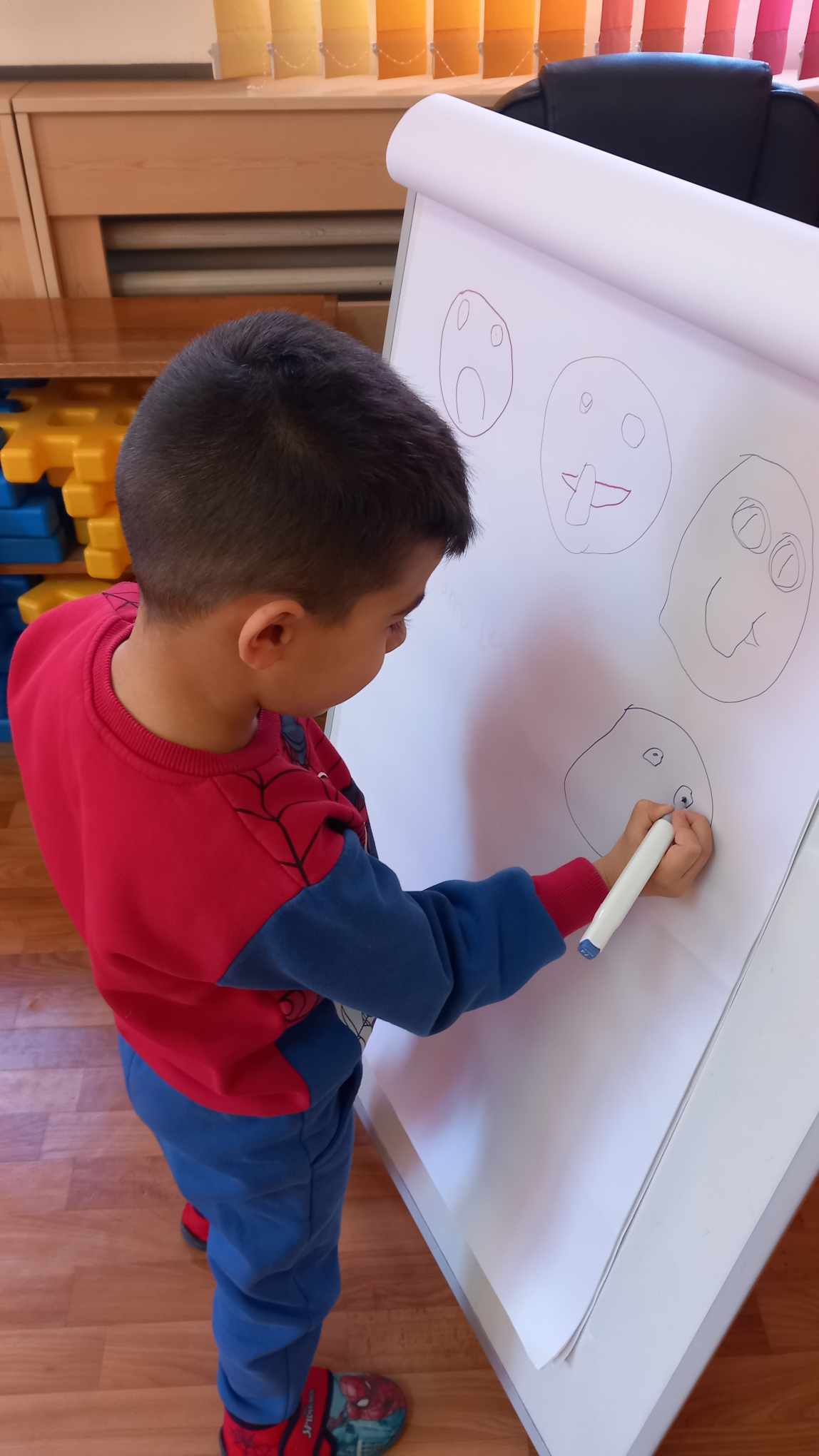 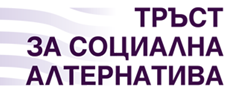 Самостоятелна задача
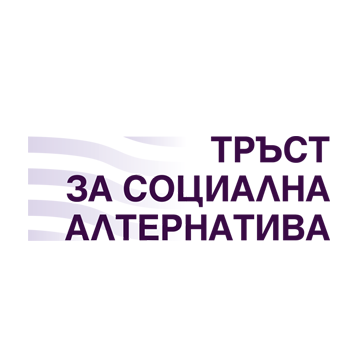 Игри с емоционален заряд
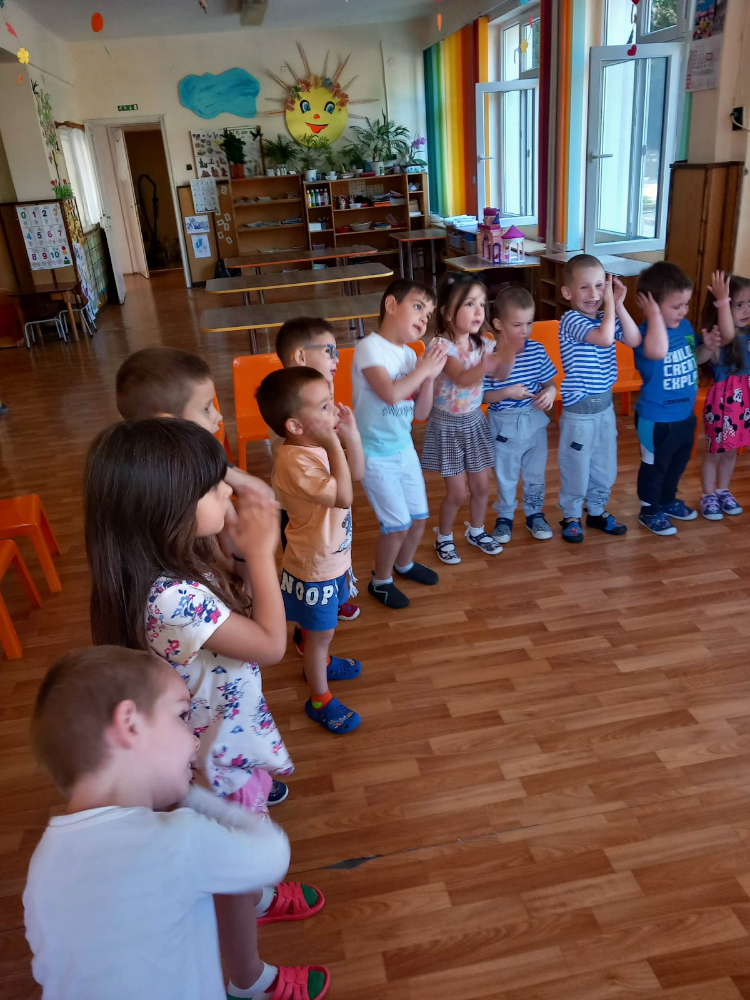 Начало на организираното образователно взаимодействие.
      „Вълшебна кутия“
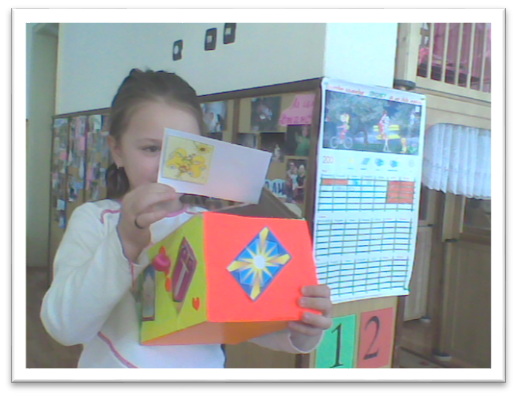 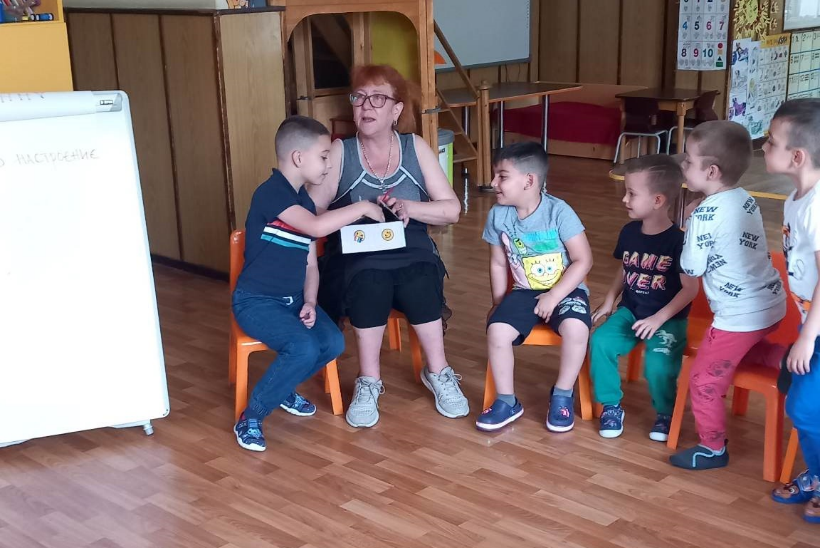 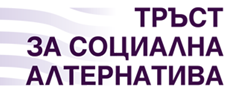 Реализиране на комплексен подход и интегрирано образователно взаимодействие
Поставяне на цели и очаквания
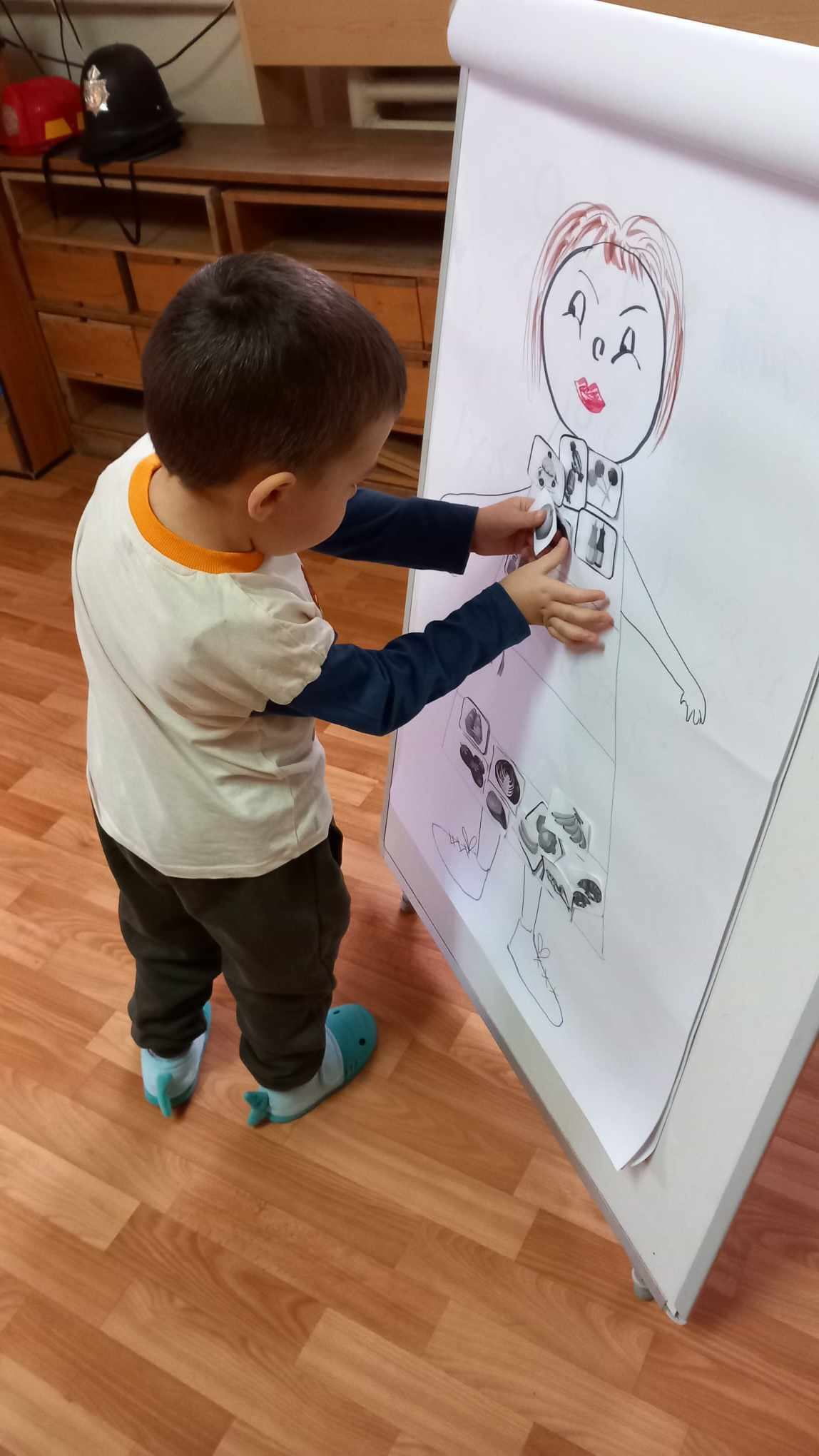 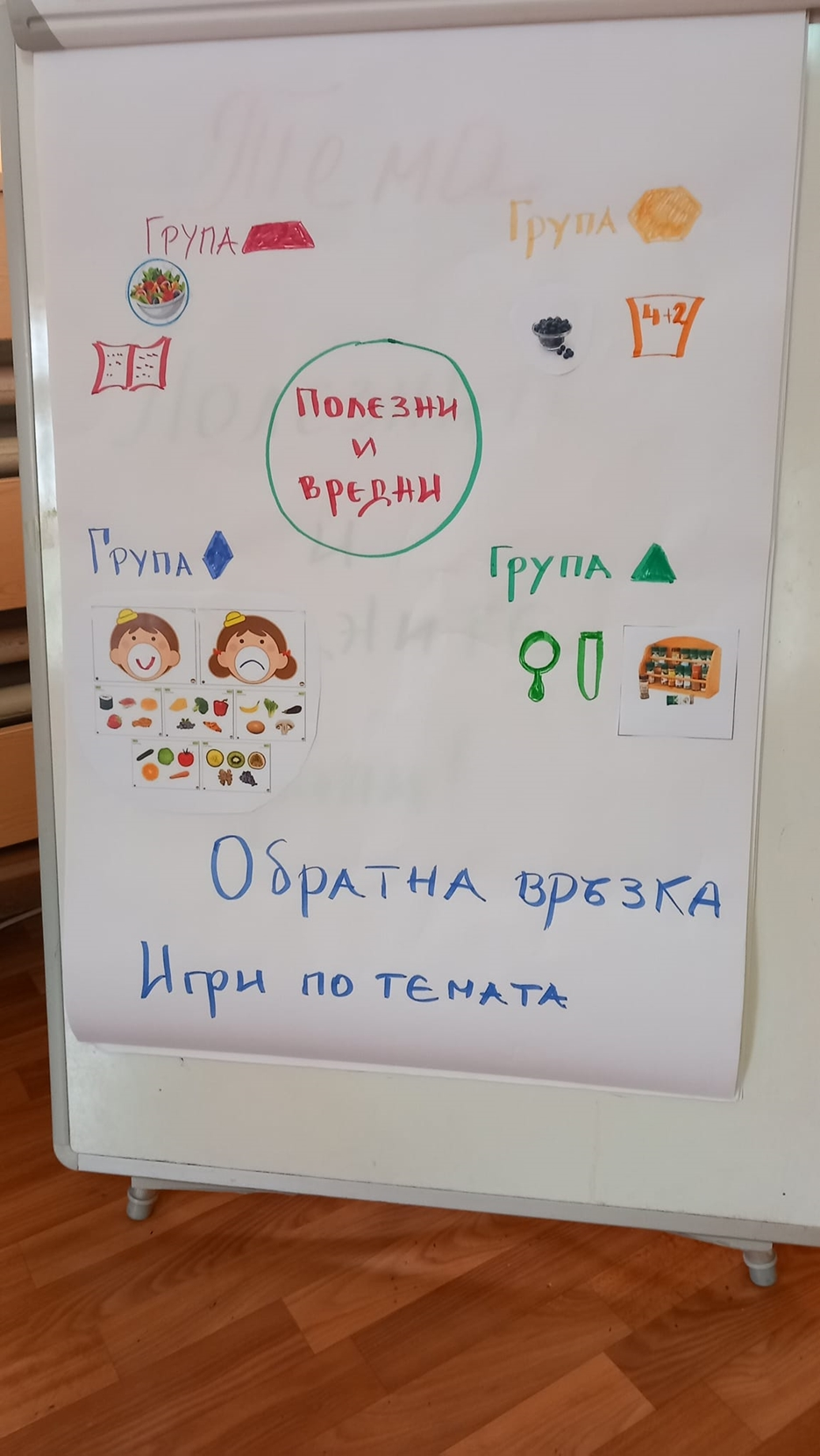 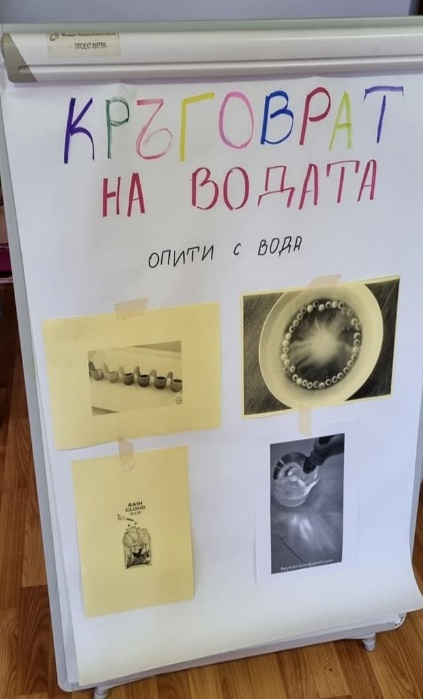 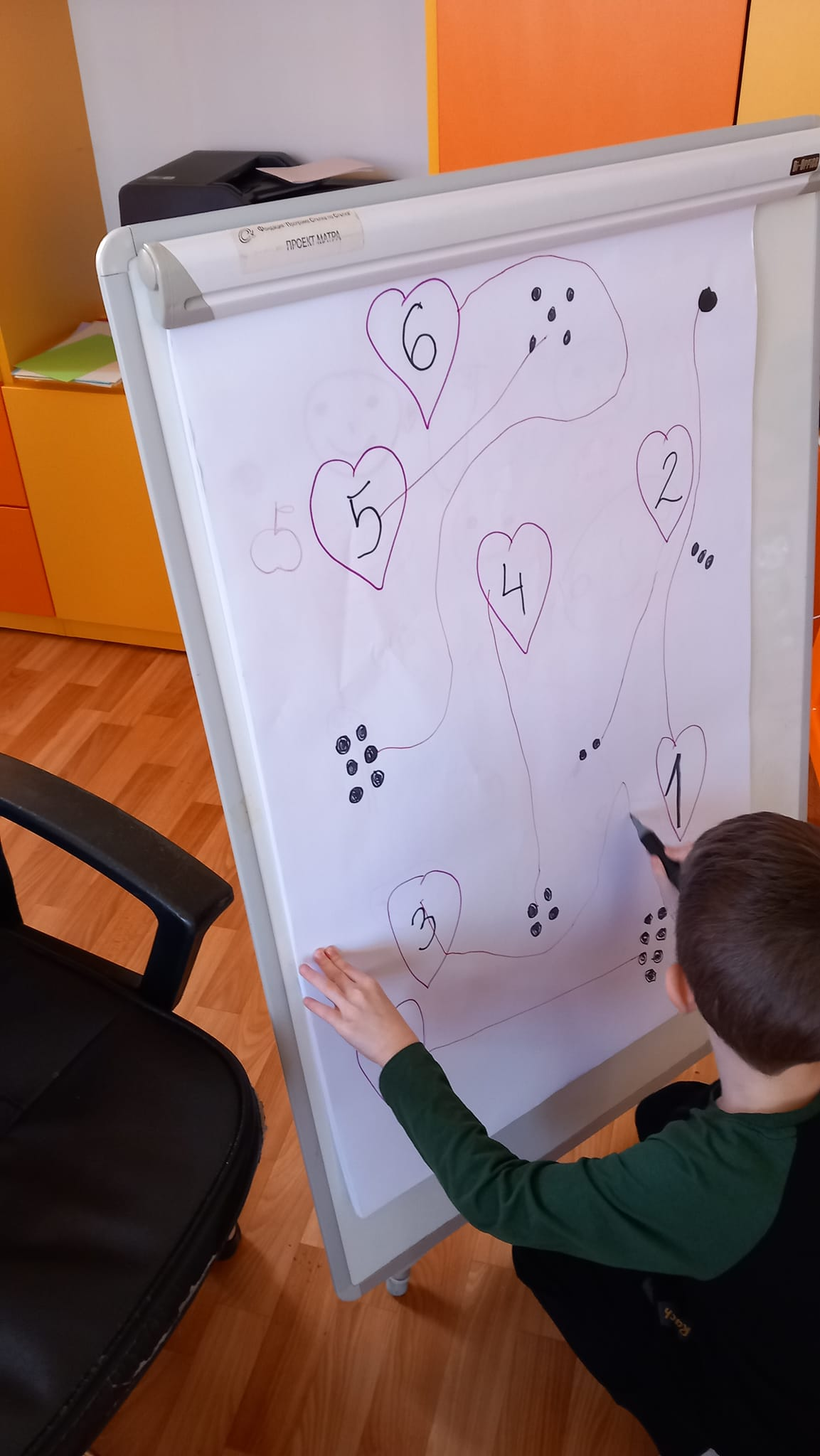 Сформиране на екипи.
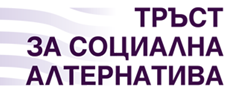 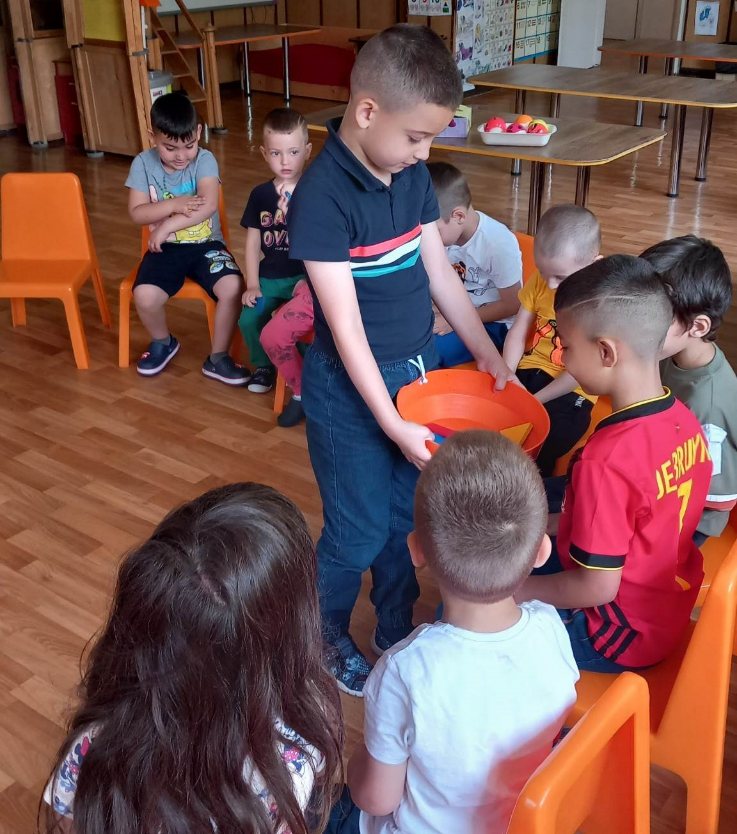 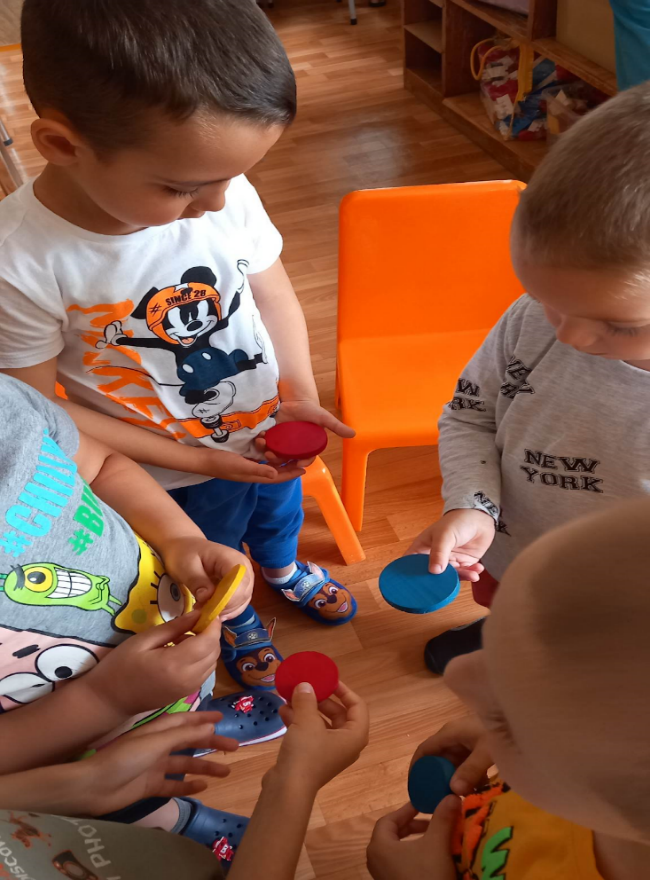 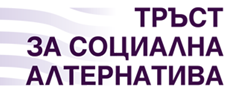 Работа в екип и кооперативна игра
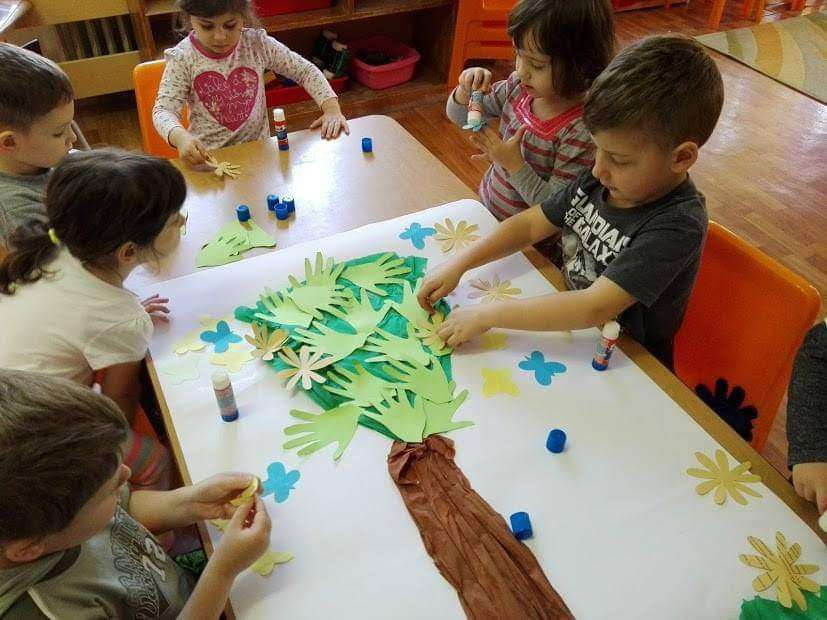 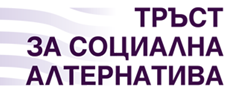 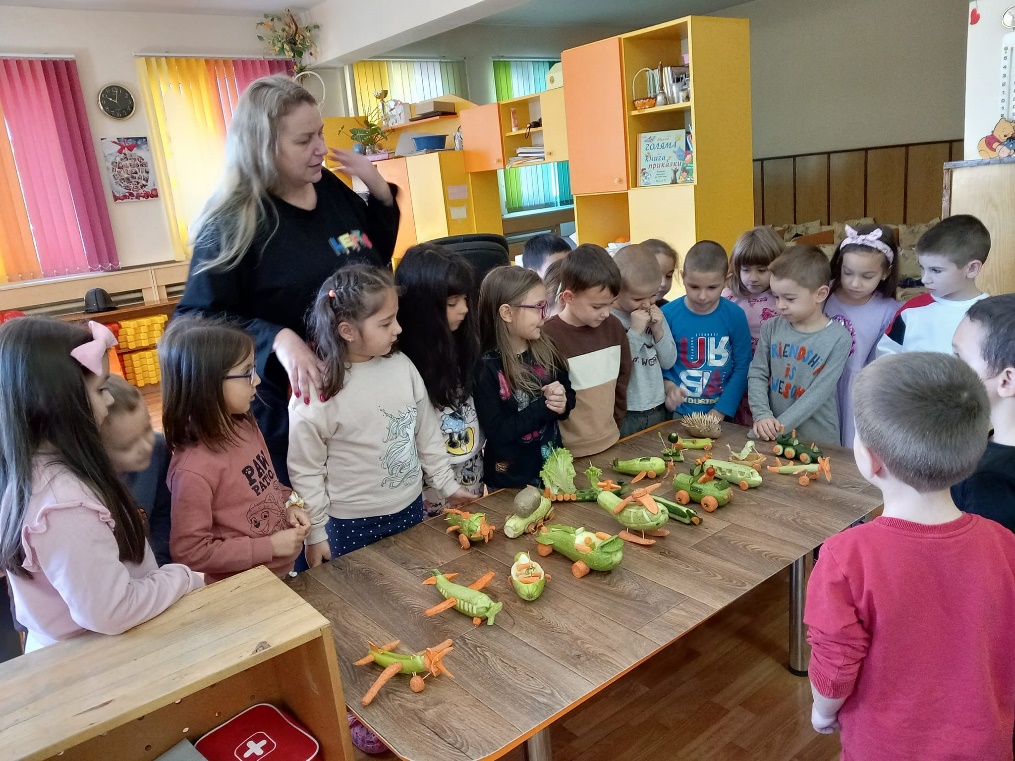 Обратна връзка
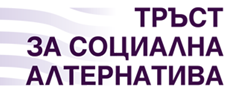 Самостоятелна задача
Инструкция: 

Наблюдавайте видеото, като търсите компонентите на дейността „Среща в началото на деня“. 

Запишете тези от тях, които сте открили.
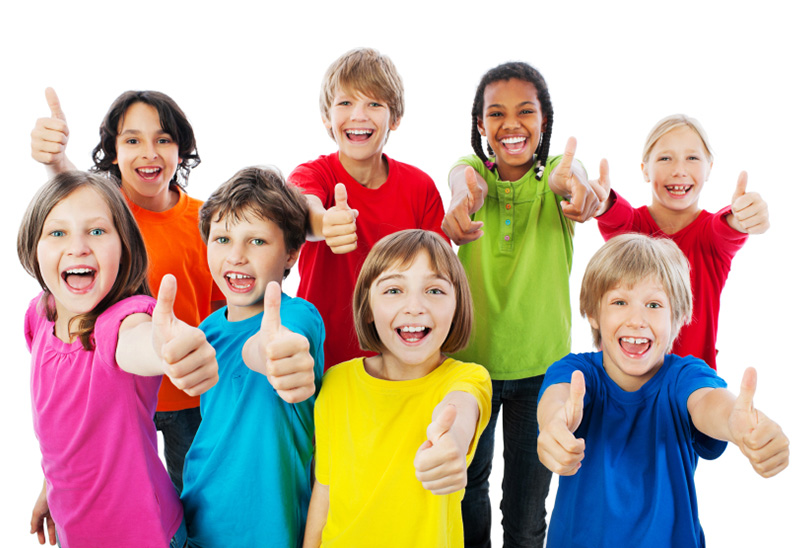 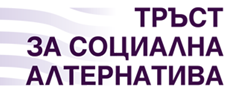